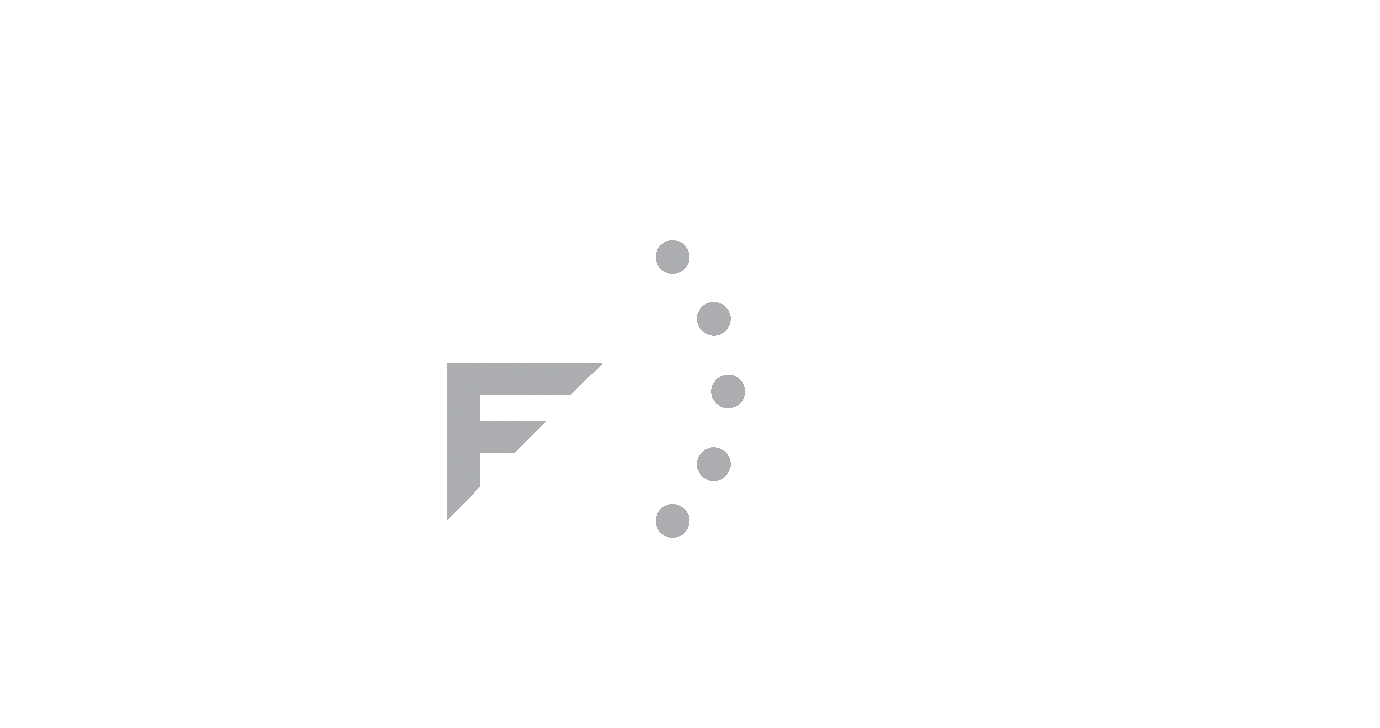 Nodokļu iespējamās izmaiņas 2012.-2015. gadā
2012. gada 9.maijs
Vidēja termiņa izaicinājumi
Fiskālie mērķi – nepieciešams turpināt budžeta deficīta samazināšanu un valsts parāda ierobežošanu
Māstrihtas kritēriju izpilde eiro ieviešanai
Papildus izdevumu pieprasījumi
Nodokļu atvieglojumu paplašināšana
Konkurētspējīgāka nodokļu politika
Pieejamie resursi
2
Fiskālā politika vidējā termiņāStrukturālās bilances uzlabošanas ātrums 0,5% no IKP noteikta saskaņā ar Regulu 1175/2011
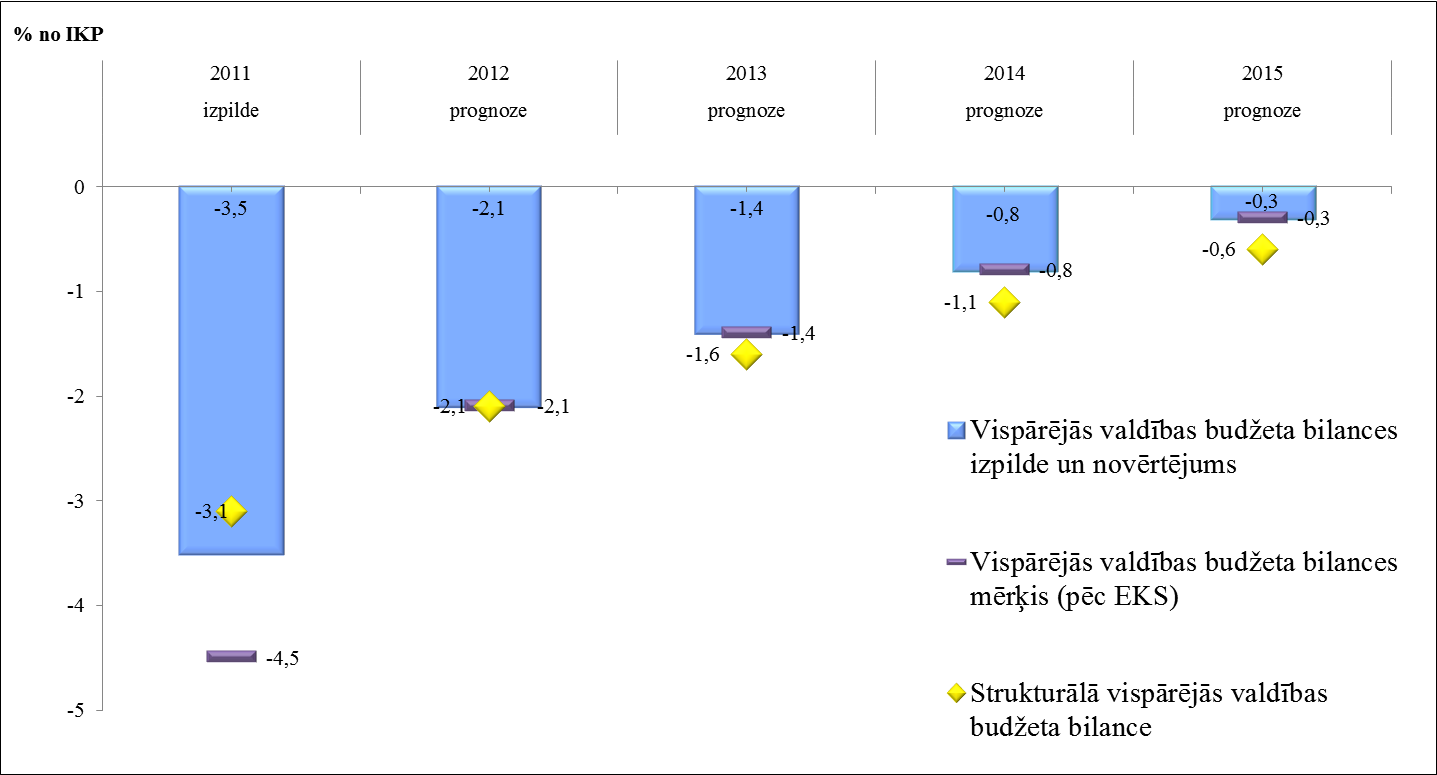 Nodokļu  ieņēmumu pieaugums tiek izmantots bilances uzlabošanā.
3
Nesenais degvielas cenu kāpums ir pacēlis inflāciju virs bāzes scenārija
4
Valsts budžeta bāzes izdevumi
Valsts pamatbudžeta bāzes izdevumi 2013.gadam aprēķināti 3173,1 milj. latu apmērā, 2014.gadam - 3361,4 milj. latu apmērā un 2015.gadam – 3170,4 milj. latu apmērā. 
Valsts speciālā budžeta bāzes izdevumi 2013.gadam aprēķināti 1 397,0 milj. latu apmērā, 2014.gadam – 1 265,2 milj. latu apmērā un 2015.gadam – 1 284,4 milj. latu apmērā.
Valsts budžeta bāzes izdevumos 2013. - 2015.gadam netika iekļauti ministriju un citu centrālo valsts iestāžu papildu pieprasījumi vairāk kā 230 milj. latu apmērā.
5
Nodokļu atvieglojumu paplašināšana
2012.gadā jau apstiprināti jauni atvieglojumi:
Iedzīvotāju ienākuma nodoklī (speciālais režīms jūrniekiem attiecībā uz neapliekamo minimumu)
Transporta ekspluatācijas nodoklī (atlaižu paplašināšana daudzbērnu ģimenēm, ģimenēm ar bērnu invalīdu, maksāšanas kārtības maiņa)
Atbilstoši valdības uzdevumam tiek paplašināti atvieglojumi:
Iedzīvotāju ienākuma nodoklī (uzņēmumu maksātajām stipendijām, ienākuma no kapitāla maksāšanas kārtības maiņa)
Nekustamā īpašuma nodoklī (daudzbērnu ģimeņu īpašumiem)
Uzņēmumu ienākuma nodoklī (augstskolām)
Tiek aktīvi lobēti papildus atvieglojumi īpaši lauksaimniecības nozarei
Kopējā ietekme 2013.gadā  21 milj. latu, 2014.gadā 19 milj. latu.
6
Nepieciešams noteikt nodokļu politikas prioritātes
Latvijas tautsaimniecības konkurētspējai viennozīmīgi prioritāra ir darbaspēka nodokļu sloga samazināšana;
Ņemot vērā arī citus saniedzamos mērķus, tai skaitā nodokļu likmju izlīdzināšanu starp Baltijas valstīm, var tikt apsvērta PVN pamatlikmes samazināšana par 1%;
Citas nodokļu likmju izmaiņas nebūtu atbalstāmas.
7
Darbaspēka nodokļu reforma
Darba nodokļu likmes un IIN atvieglojumi Baltijas valstīs 2012.gadā
9
Avots: Latvijas, Lietuvas un Igaunijas Finanšu ministriju dati
Nodokļu plaisa zemo algu grupās strādājošam ES 2011.gadā (*2010.gadā), %
Avots: Eurostat
10
Piedāvātais risinājums
* no pusgada

Faktiskā viena gada tīrā ietekme. 
Kopējā uzkrātā ietekme 2013.-2015.gadā -436 milj. latu
11
Piedāvātais risinājums – tiek izlīdzināta nodokļu plaisa Baltijas valstu līmenī
IIN likmes izmaiņas uz 20% un NM uz 80 LVL/mēn.
Nodokļu plaisa 
    67% vid. alga, %
Nodokļu plaisa 
    100% vid. alga, %
Nodokļu plaisa 
   167% vid. alga, %
12
Pievienotās vērtības nodoklis
PVN likmju salīdzinājums Baltijas valstīs
14
Pievienotās vērtības nodokļa likmes izmaiņu par 1% ietekme
Saskaņā ar likumu „Par valsts budžetu 2012.gadam” apstiprinātais ieņēmumu plāns pievienotās vērtības nodoklim 1 029,0 milj. latu


            *Ja izmaiņas stājas spēkā ar 2012.gada 1.jūliju

2012.gada pievienotās vērtības nodokļu ieņēmumu plāns tiks izpildīts, ko nodrošina sasniegtā pārpilde 2012.gada I ceturksnī.
Maksimālā ietekme uz inflāciju (gada vidējo) aptuveni 0,5 procentpunkti pie nosacījuma, ka ir efektīva
vienošanās ar uzņēmējiem par atbilstošu cenu korekciju;
cenu monitorings.
15
Fiskālās iespējas
16
Galveno nodokļu ieņēmumu* izpilde 2012. gada 4 mēnešos salīdzinājumā ar 2011.gada atbilstošo periodu, milj. latu
17
*ieskaitot sociālās apdrošināšanas iemaksas valsts fondēto pensiju shēmā
Galveno nodokļu ieņēmumu* izpilde 2012. gada 4 mēnešos salīdzinājumā ar plānu, milj. latu
18
*ieskaitot sociālās apdrošināšanas iemaksas valsts fondēto pensiju shēmā
Pieejamie resursi
Pašlaik aktuālākās (februāra/marta) izaugsmes un nodokļu ieņēmumu prognozes pilnībā nosedz finansējuma nepieciešamību budžeta bilances uzlabošanai, bet ir nepietiekamas jaunu politikas pasākumu īstenošanai, ja netiek rasti to finansēšanas avoti.
Faktiskā kopbudžeta ieņēmumu izpilde liecina, ka situācija attīstās labāk par plānoto (nodokļu ieņēmumi 4 mēnešos virs plāna 107 milj. latu).
Papildus pasākumi iespējami tikai no ieņēmumu plāna pārpildes/ izaugsmes uzlabošanās.
19
Paldies par uzmanību!
20